gesprekstechnieken
Les 3
Korte terugblik
LSD

Kenmerken actief luisteren

Parafraseren

Soorten vragen
vandaag
Gespreksdoelen
Gespreksstructuur
Luisterstijlen (opdracht)
Gespreksvoering
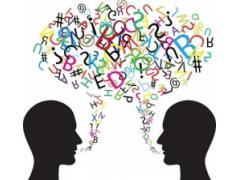 gespreksdoel
Wat wil je bereiken met het gesprek?

De meeste gespreksdoelen kun je ordenen op:
Kennisdoel: verzamelen en uitwisselen van kennis
Houdingsdoel: de mening en de gevoelens van de ander beïnvloeden
Gedragsdoel: het gedrag van de ander beïnvloeden
[Speaker Notes: Zegt iets over wat je met je gesprek wilt bereiken. Denk ook aan SMART formuleren van het leerdoel. Wat is geleerd bij begeleiden over het opstellen van doelen?

Zorg dat je dus goed bent voorbereidt op het gespreksdoel. Dan heb je ook een houvast in het gesprek!
Je kunt namelijk verschillende doelen hebben: 
Adviesgesprek: doel adviseren, je gaat kennis uitwisselen
Evaluatiegesprek: bijv, afstemmen van het gedrag van een stagiair

Kennisdoel: hebben altijd te maken met het verzamelen en uitwisselen van kennis. Bijvoorbeeld informatie, ideeën, standpunten, afspraken etc.
Wat wil je weten van iemand? Welke informatie wil ik de ander geven? Welke informatie wil ik van de ander ontvangen?  Denk dus ook aan je eigen grenzen. Wat wil je dat de cliënt van jou weet? Hoeveel laat je van jezelf zien?

Houdingsdoel: wil je de mening en de gevoelens van de ander beïnvloeden. Je wilt je gesprekspartner overtuigen van iets, of dat iemand zijn mening verandert.

Gedragsdoel: wil je het gedrag van de ander beïnvloeden. Dit gedrag is het onderwerp van gesprek.]
Waarom is een gespreksdoel belangrijk?
Geeft richting aan je gesprek
Zorgt voor duidelijkheid
Houvast
gespreksstructuur
De gespreksstructuur is de opbouw van een gesprek. Er zijn vier fasen:

1) Aanloopfase – Ontmoeting/ Social talk
2) Planningsfase – Afspraken maken over het verloop van het gesprek
3) Themafase – Kern van het gesprek
4) Slotfase – Afronding van het gesprek / Social talk
[Speaker Notes: Koppeling met vak Begeleiden. Cyclische proces, stap 1. (Of intakegesprek)

Intakegesprek:
Aanloopfase: Begroeten en social talk. Je besteedt aandacht aan een goede sfeer. Bouwt opbouwen met cliënt. 
Planningsfase: Je geeft het doel aan van het gesprek en de werkwijze.
Themafase: informatie geven en vragen.
Slotfase: vragen naar onduidelijkheden, het is belangrijk dat de cliënt weet wat hij kan verwachten van de organisatie en dat de organisatie weet wie de cliënt is. Geef een samenvatting van de belangrijkste punten. Vraag of alles duidelijk is.]
luisterstijlen
Luisterstijlen:
Mensgerichte luisteraars
Handelingsgerichte luisteraars
Inhoudsgerichte luisteraars
Tijdgerichte luisteraars
Het WIER-model van Barkson en Watson
Opdracht
Eerst individueel informatie opzoeken over je gekregen luisterstijl

In groep informatie wisselen over dezelfde luisterstijl (wat is de rode draad?)

Daarna in je eigen groep je luisterstijl presenteren

Maak een woordspin erover in je groep
gespreksvoering
LSD

Kenmerken actief luisteren

Parafraseren

Soorten vragen
Bezig met opdrachten
Gebruik voor de gespreksvoering thema 6 ‘Professioneel werken’
Lees paragraaf 7.1 tot 7.3
Maak opdracht 3 op de Wiki

Klaar? Lees de kritische beroepssituatie en 
maak de opdrachten
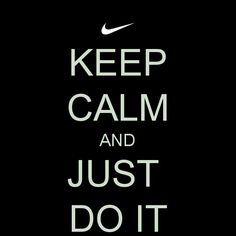 [Speaker Notes: Optioneel !!!!!!!!]
Volgende week
Verdieping in: sollicitatiegesprek
Activerende werkvorm

Nog idee, tip of top voor volgende week?